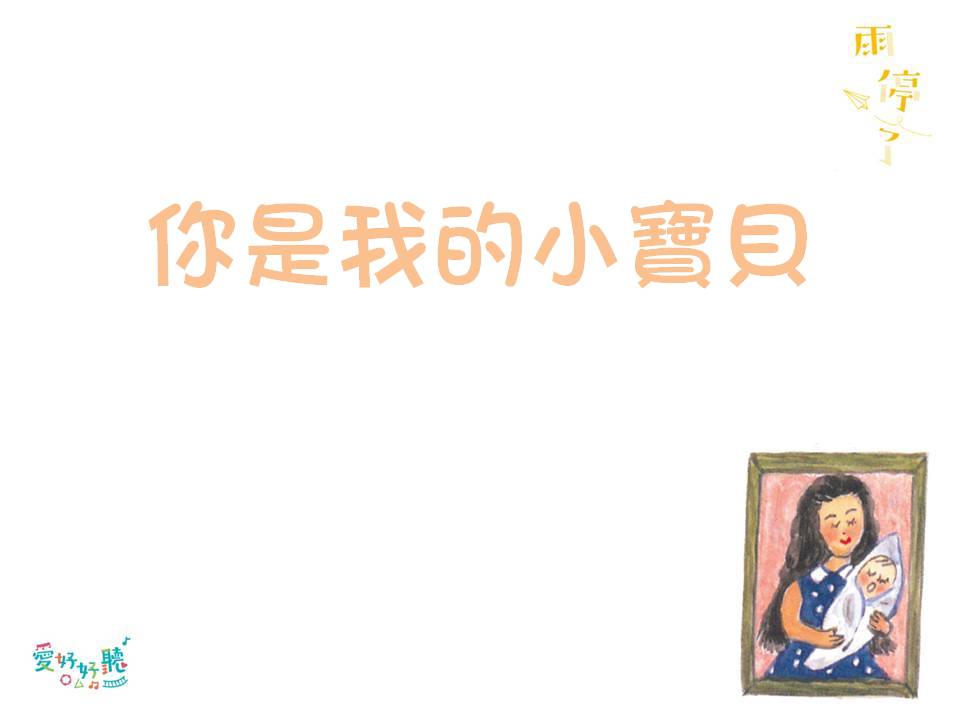 詞曲/許玉華
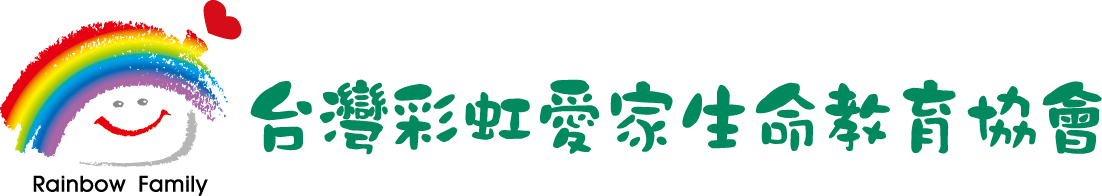 每個孩子都寶貴
每個孩子都特別
按著自己獨特的樣子
活出自己生命的美
孩你是我的寶貝
不停看你也不會累
望著你的臉蛋和你眼眉
再辛苦也不後悔
你是我的小寶貝
你是我的小寶貝
只盼每夜你乖乖睡
喜樂平安歲歲年年
你是我的小寶貝
你是我的小寶貝
無論你長到幾歲
永遠都是我的寶貝
每個孩子都寶貴
每個孩子都特別
按著自己獨特的樣子
活出自己生命的美
孩你是我的寶貝
不停看你也不會累
望著你的臉蛋和你眼眉
再辛苦也不後悔
你是我的小寶貝
你是我的小寶貝
只盼每夜你乖乖睡
喜樂平安歲歲年年
你是我的小寶貝
你是我的小寶貝
無論你長到幾歲
永遠都是我的寶貝(X2)